COMUNIDADE DA GRINGA
Recursos humanos slide 1
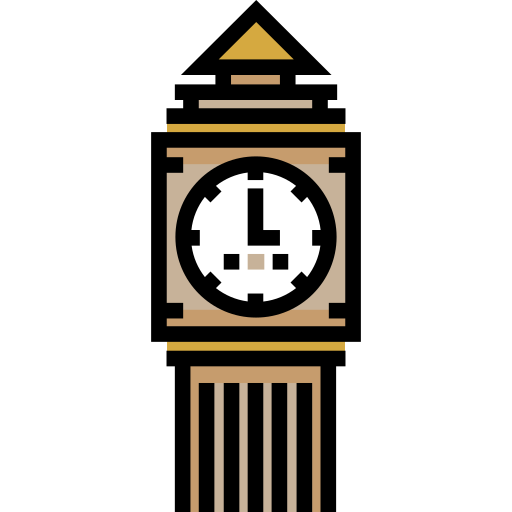 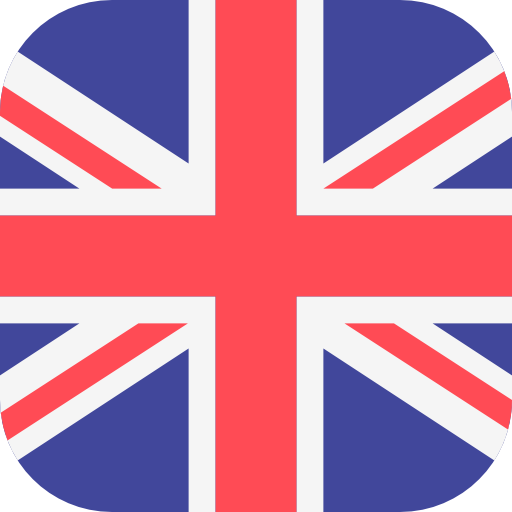 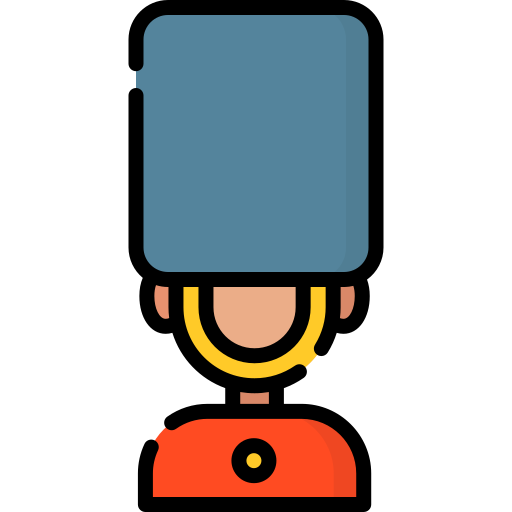 1
[Speaker Notes: Muito obrigado pelo tempo de vocês;

Esse momento é para vocês, não pra mim;]
Advanced –  Abstract nouns – Aula 12 – 15.02.2021
Watch new lesson.


https://forms.gle/3E4RgyJuGT4xMyXs6 Do homework from lesson Module 03 lesson 13


https://learnenglish.britishcouncil.org/business-english/business-magazine/resilience read text and do tasks


https://learnenglish.britishcouncil.org/skills/listening/advanced-c1/an-interview-about-two-books listen to the interview, read transcript & do tasks


Listen to Telegram audio, do questions and write any new vocab.


Watch a film in English without subtitles.


Revise any vocab from the week
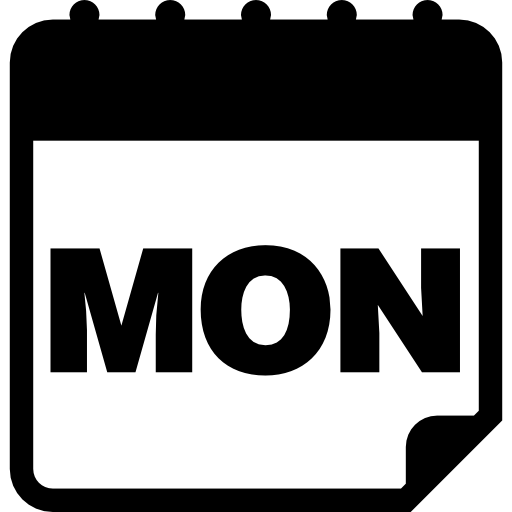 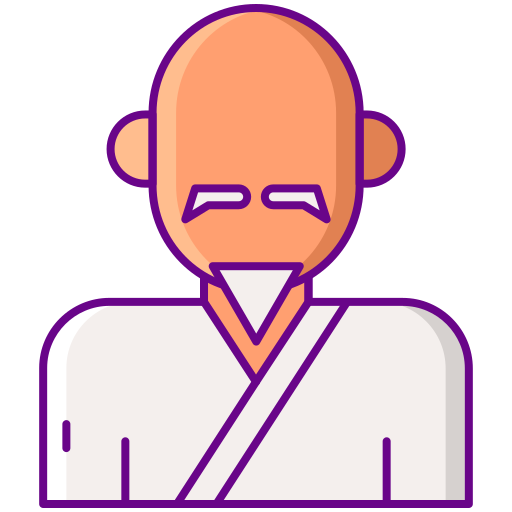 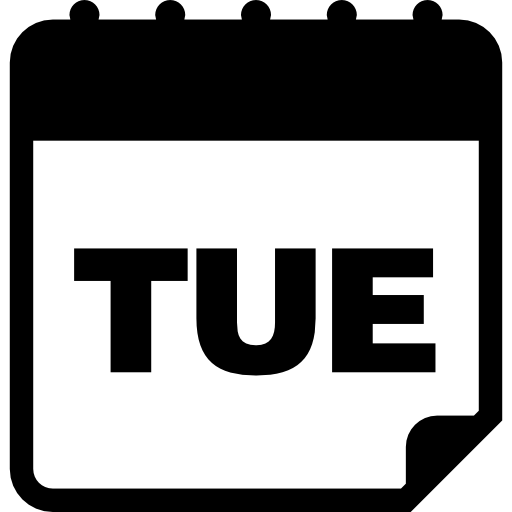 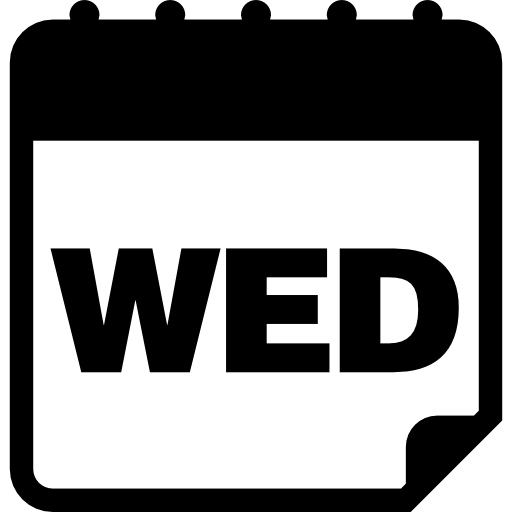 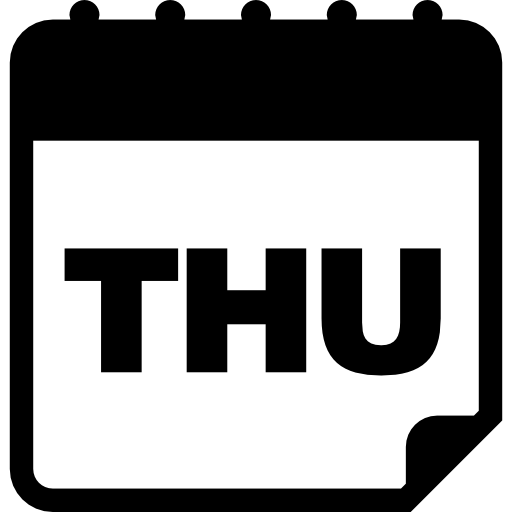 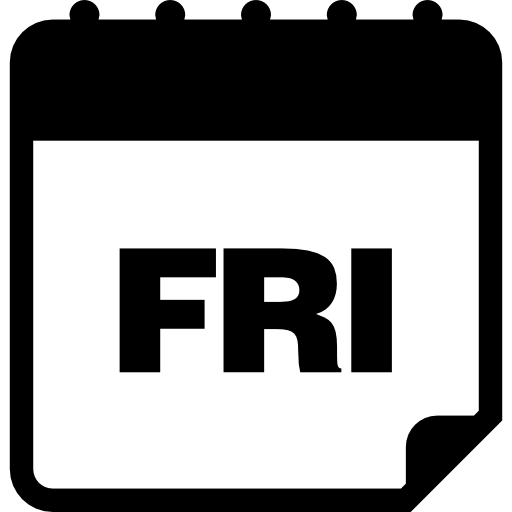 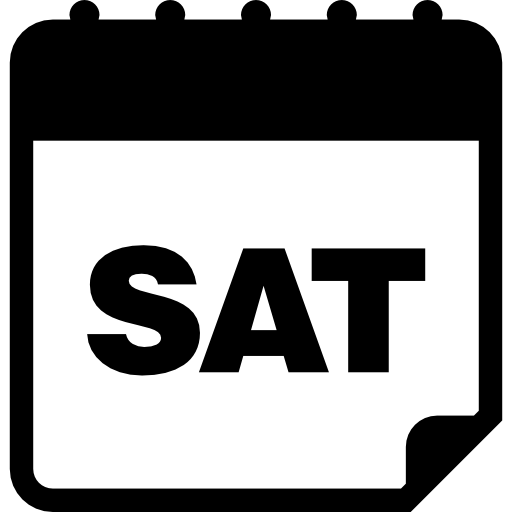 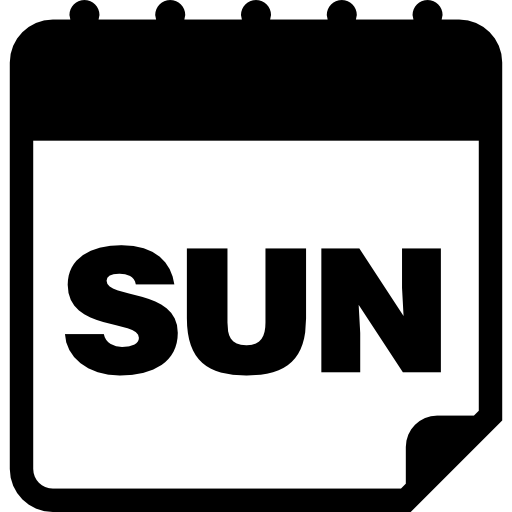 2
[Speaker Notes: Raiz do produto;Temporal (começo, meio e fim);

Atemporal (repositório “vivo”);]